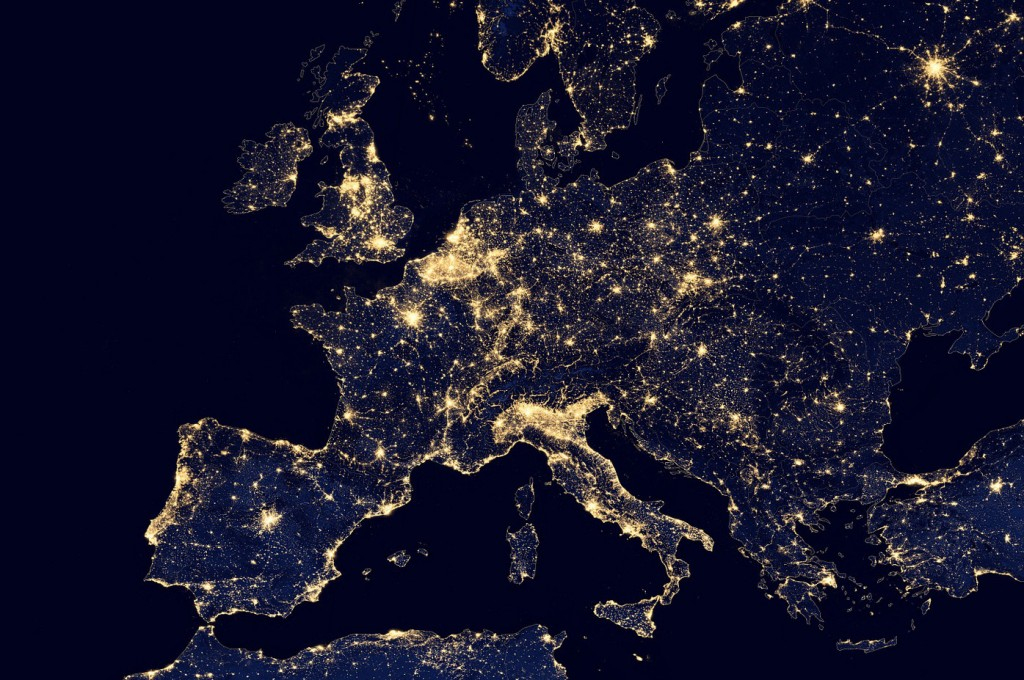 9. EU:n toimielimet ja päätöksenteko
-       Euroopan unionin päätöksentekoelimet ovat Eurooppa-neuvosto, Euroopan unionin neuvosto, Euroopan komissio ja Euroopan parlamentti.
-       Toimielimillä on unionin perussopimuksissa määritellyt tehtävät.
-       Perussopimuksissa määritellään mitkä asiat kuuluvat unionin yksinomaiseen toimivaltaan ja mitkä asiat kuuluvat jäsenmaiden päätettäviksi.
-       Eurooppa-neuvosto on tärkein poliittinen päätöksentekijä.
-       Komissio tekee lakiesitykset ja valvoo unionin perussopimusten noudattamista jäsenmaissa.
-       Euroopan unionin neuvosto ja Euroopan parlamentti säätävät unionin lait yhdessä.
-       Kansalaiset voivat vaikuttaa Euroopan parlamentin vaaleissa tai tekemällä kansalaisaloitteen.
  - Vaikka parlamentin valtaa on lisätty ja unionissa korkein valta on jäsenmaiden hallituksista koostuvalla Eurooppa-neuvostolla, unionissa puhutaan demokratiavajeesta. Sillä viitataan kansalaisten kokemukseen siitä, etteivät he pysty vaikuttamaan riittävästi unionin päätöksiin.
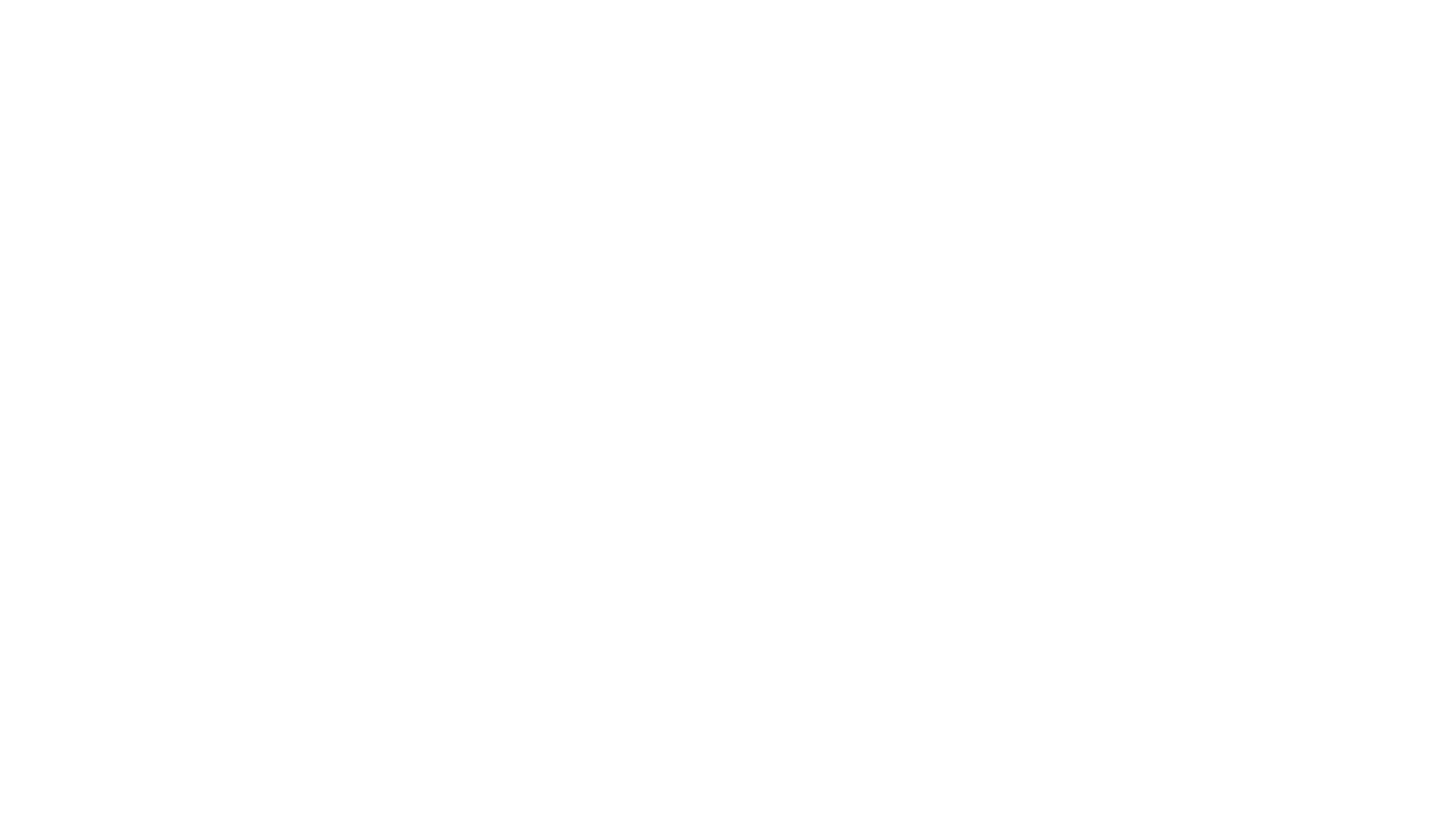 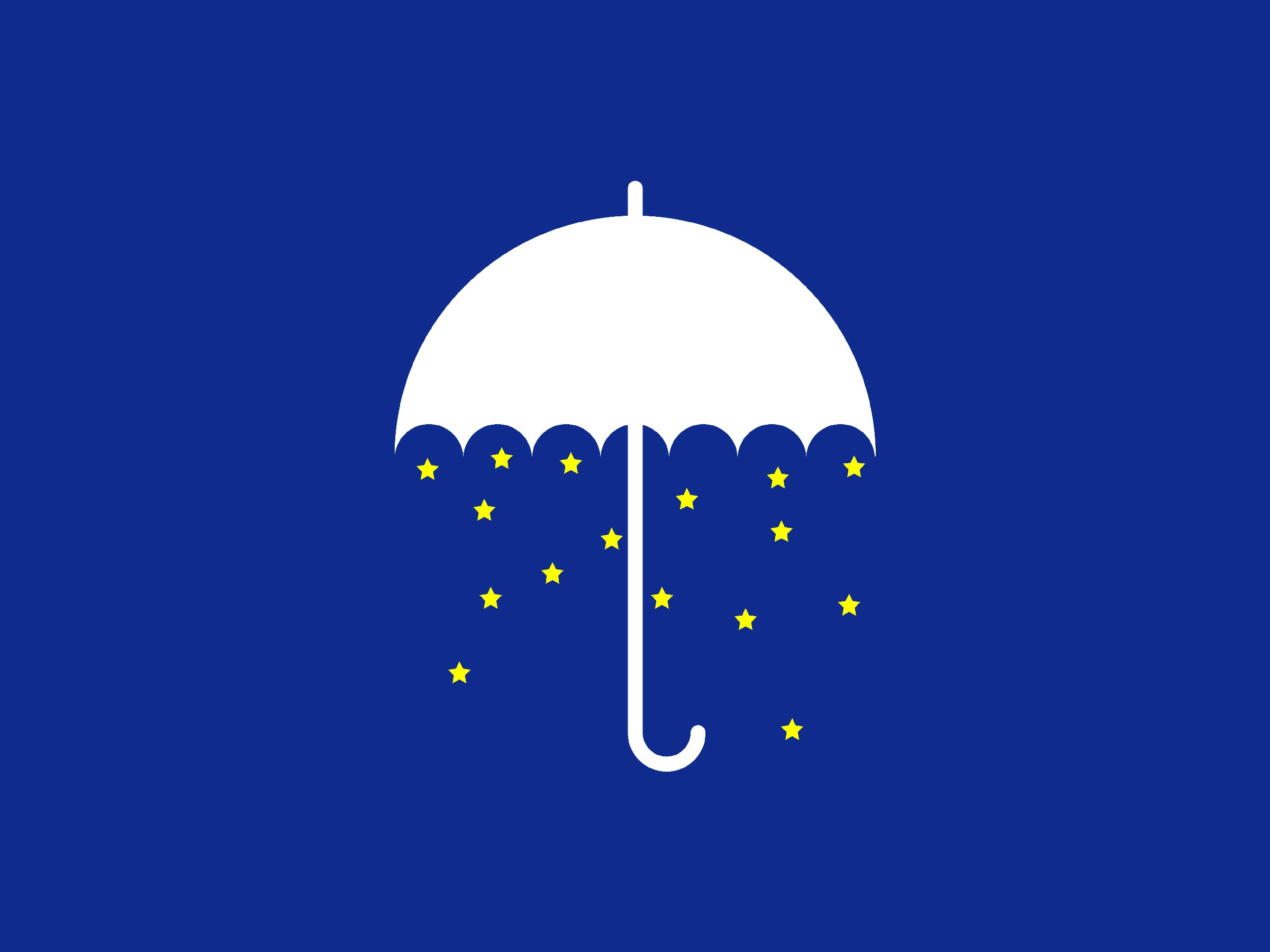 10. Liittovaltio ja valtioiden liitto
- Unionin toiminnasta säädetään perussopimuksissa, joita on uudistettu ja täydennetty aika ajoin. Perussopimusten muuttaminen edellyttää kaikkien jäsenmaiden hyväksymistä.
-       Unionissa on piirteitä sekä liittovaltiosta että itsenäisen valtioiden liitosta. (Tästä syystä sitä ei voi yksioikoisesti pitää joko liittovaltiona tai kansainvälisenä valtioiden välisenä järjestönä.)
-       Kun ylikansallista päätöksentekoa ja äänestyksiä on lisätty, on unioni vähitellen kehittynyt liittovaltion suuntaan. 
 Euroopan komissio, parlamentti ja keskuspankki ovat ylikansallisia toimielimiä.
-       Unionin lait ovat kansallisten lakien yläpuolella. Myös Euroopan unionin tuomioistuin toimii itsenäisesti.
Jäsenmaat kuitenkin ovat pitäneet viimekätisen vallan omissa käsissään. 
Ulko- ja turvallisuuspolitiikka perustuu jäsenvaltioiden yhteistyöhön ja perustuu niiden yksimielisyyteen. 
Jäsenmailla on mahdollisuus erota unionista.
-       Euroopan unionin neuvostossa jäsenmailla on niiden koon mukaan määräytyvä äänimäärä.
-       Yhteiset toimielimet rajoittavat jäsenmaiden mahdollisuuksia ajaa pelkästään omia etujaan muiden kustannuksella.
-       Lakiesitykset etenevät komissiosta parlamenttiin ja Euroopan unionin neuvostoon. Lakien sisältöön pyritään vaikuttamaan lobbaamalla.
-       Suomessa EU-asioiden käsittely on pääministerin vastuulla, joka johtaa Suomen EU-politiikkaa. 
- Eduskunta ja sen suuri valiokunta toimivat valtioneuvoston rinnalla EU-asioiden valmistelussa ja päätöksenteossa.
Ryhmikset EU (tehdään, jos aikaa)
1. parlamentti
2. komissio
3. Eurpoppa-neuvosto
4. Euroopan unionin neuvosto
5. EKP
6. Euroopan unionin tuomioistuin